Awareness Session on
Erasmus Mundus Joint Masters Scholarships


Prof. Dr. Riaz Shad
Jean Monnet Chair
HoD IR-PCS
National University of Modern Languages
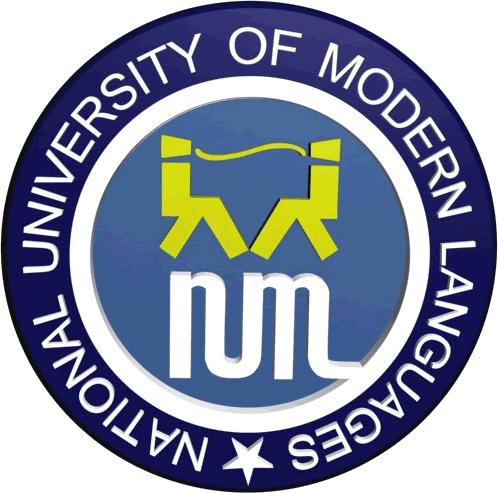 General Information
Erasmus+ is the EU Programme in the fields of education, training, youth and sport for the period 2021-2027.
The programme comprises 3 Key Actions:
Key Action 1: Learning Mobility of Individuals  (10 sub-components)
Key Action 2: Cooperation among Organizations and Institutions (9 sub-components)
Key Action 3: Support to Policy Development and Cooperation (3 sub-components)
Scholarships and funding for these key actions is offered every year.
Erasmus Mundus Joint Masters (EMJM) is just a small component of the broader Erasmus+ programme.
General Information about Erasmus Mundus Joint Masters (EMJM) Scholarships:
Supported by the European Commission (European Education and Culture Executive Agency)
Offered by a consortium of universities
The scholarship is awarded for full-time enrolment, and will cover the entire duration of the Master programme (i.e. 12, 18, 24 months). A reduced duration of the scholarship is applicable in case of recognition of prior learning (with a minimum scholarship duration of one academic year).
It includes a mandatory study period in at least two different Programme Countries.
It is a fully funded scholarship covering tuition fee, travel, living cost, and health and accident insurance.
Major Challenges for Pakistani Students regarding Erasmus Mundus Scholarship
 Lack of information about the availability of scholarships
Where to get information about a particular scholarship
How to read the available information
What is the eligibility criteria
Which documents are required
What is a quality application
Systematic Steps for EMJM Scholarship Application Preparation

Access the following link:
https://www.eacea.ec.europa.eu/scholarships/erasmus-mundus-catalogue_en 

Download Erasmus + programme Guide 
Read Erasmus + Programme Guide  (PP: 215-223)
Systematic Steps for EMJM Scholarship Application Preparation

Find your programme for the scholarship out of the list of given programmes.

  Each programme has a ‘Coordinator’ country and a group of ‘Partner’ countries.
  Read details about your programme of choice from the given websites of both coordinator and partner    countries.
  See the requirements and decide 2-4 countries for your study under the scholarship.
Systematic Steps for EMJM Scholarship Application Preparation

Start working on Application Form……………………..Technical Description (Part B)

         See Award Criteria on Erasmus + Guide (pp: 219-20)
Systematic Steps for EMJM Scholarship Application Preparation
 The following documents must be uploaded on the online application tool:
Completed application form (using the provided online tool)
Scan of Passport (with photo, date of expiry and personal details / ID can be accepted for European students only)
Curriculum Vitae (if possible in European Format, see the Europass Website)
Letter of Motivation
Copy of BSc-degree or equivalent (Scan of the official degree or temporary certificates required)
Translation of Diploma (if applicable, official translation in English or one of the languages of the Partner Universities: French, Italian, Swedish)
Transcripts of academic records for each year of the BSc degree or equivalent (official signed and stamped transcripts with explanation of the grading system, and, if applicable, official translation in English or one of the languages of the Partner Universities: French, Italian, Swedish)
Recommendation letter: Two reference letters (signed and stamped, if possible use the FIPDes form)
Systematic Steps for EMJM Scholarship Application Preparation
 Proof of English Proficiency: Proof of English level ("B2 level" according to CEFR, advanced) demonstrated in one of the following ways:
TOEFL at minimum level 575
Internet-based TOEFL at minimum level 90
IELTS (Academic) at minimum level 6.5
Cambridge Certificates: Cambridge English First (FCE) , Cambridge English Advanced (CAE) and Cambridge English Proficiency (CPE)
Students with English as their mother tongue (the copy of passport is needed to prove this)
Students who have completed (or who are currently completing) a higher education degree with English as a medium of instruction (a certificate from the university is required to prove this)
Stay of more than a year in an English-speaking country (a certificate from employer or other as applicable, or a copy of the passport page showing visa to enter and leave the English-speaking country, is needed to prove this)
Exemptions can exceptionally be made for outstanding students with a lower English proficiency level
Proof of your Place of Residence: a residence certificate in accordance with your municipality registration rules or a certificate from your place of work, study or training issued by the employer or institution in question, in English (or officially translated into English) and not older than 12 months.
Statement of Purpose (letter of intent or motivation letter)
Personal Statement  --------   You as a Person
Statement of Purpose  --------   Your “brain”   --- you have become a scientist and will grow to be. Any personal information should be related to your scientific approach. 
Through SOP, you demonstrate your personality, motivation, maturity, interest, enthusiasm, diligence, commitment, and so on.
How to develop SOP?
Reflect on your intellectual development: 
    (1) major moments in your life that brought you to the current programme 
    (2) what or who influenced your decision or interest (role models) 
    (3) your personal characteristics (e.g. integrity, persistence) that will improve your   	prospects for success in this field/programme.
Statement of Purpose (letter of intent or motivation letter)
What skills (for example, leadership, communicative, analytical) do you possess?
Why did you choose your research topic(s)/field/school?
Why did you choose your undergraduate major?
What are your career goals?
Where do you see yourself in 10 years?
What do you hope to accomplish?
What drives you? What motivates you?
Why did you choose your research topic(s)/field/school? 
Why did you choose your undergraduate major? 
What are your career goals? 
Where do you see yourself in 10 years? 
What do you hope to accomplish? 
What drives you? What motivates you?
Thank You